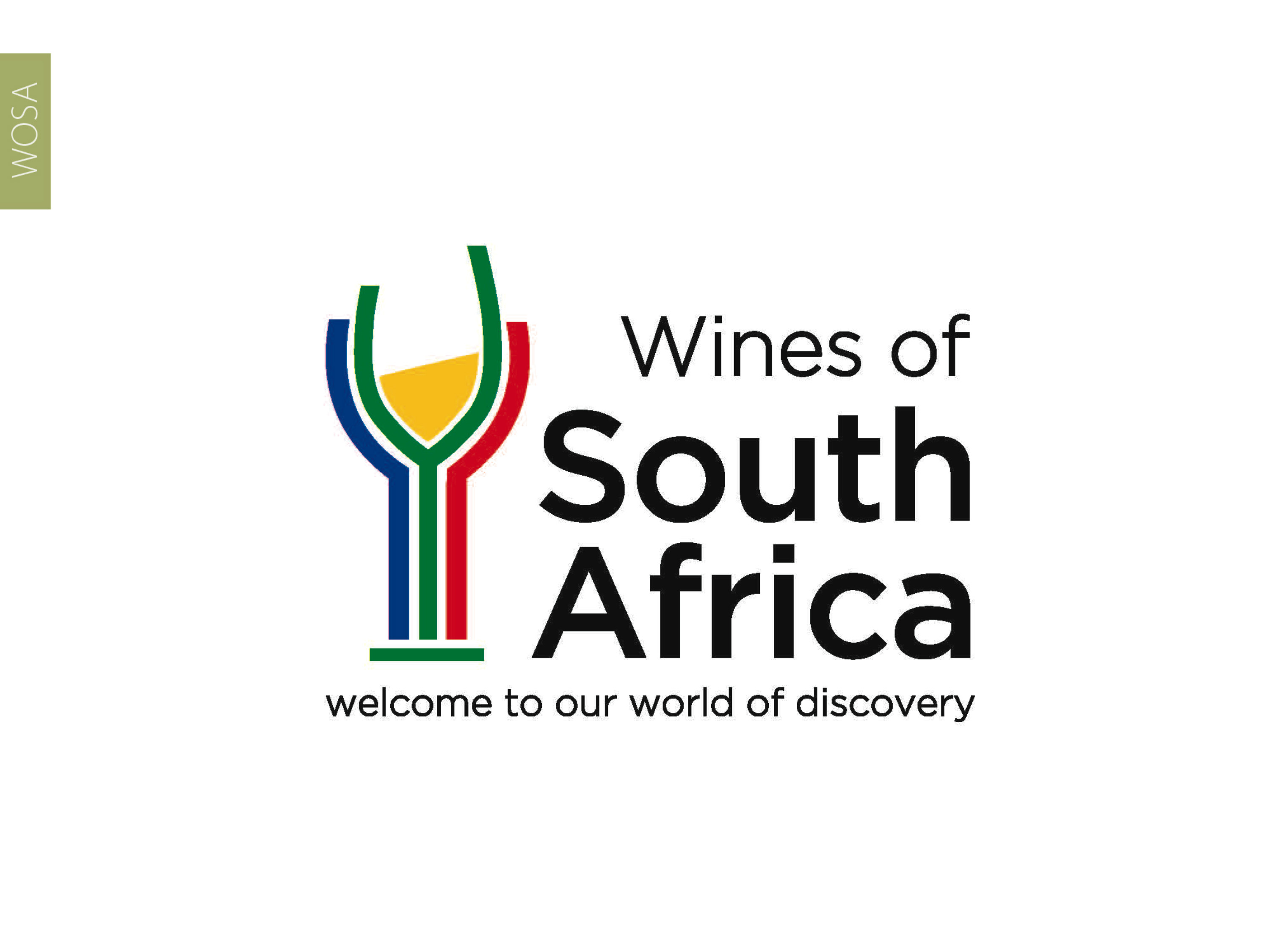 CAPE WINELANDS
KLEIN KAROO
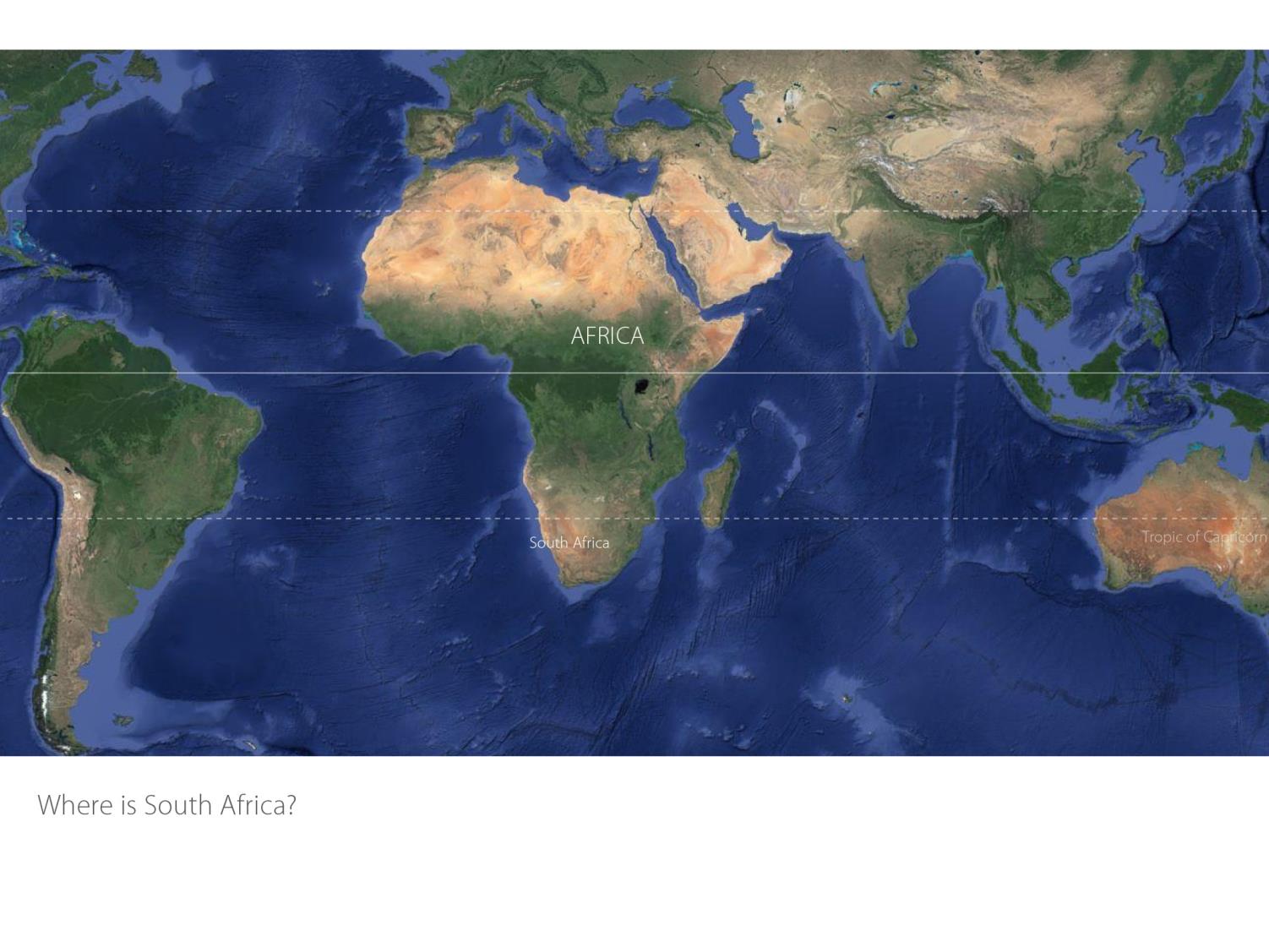 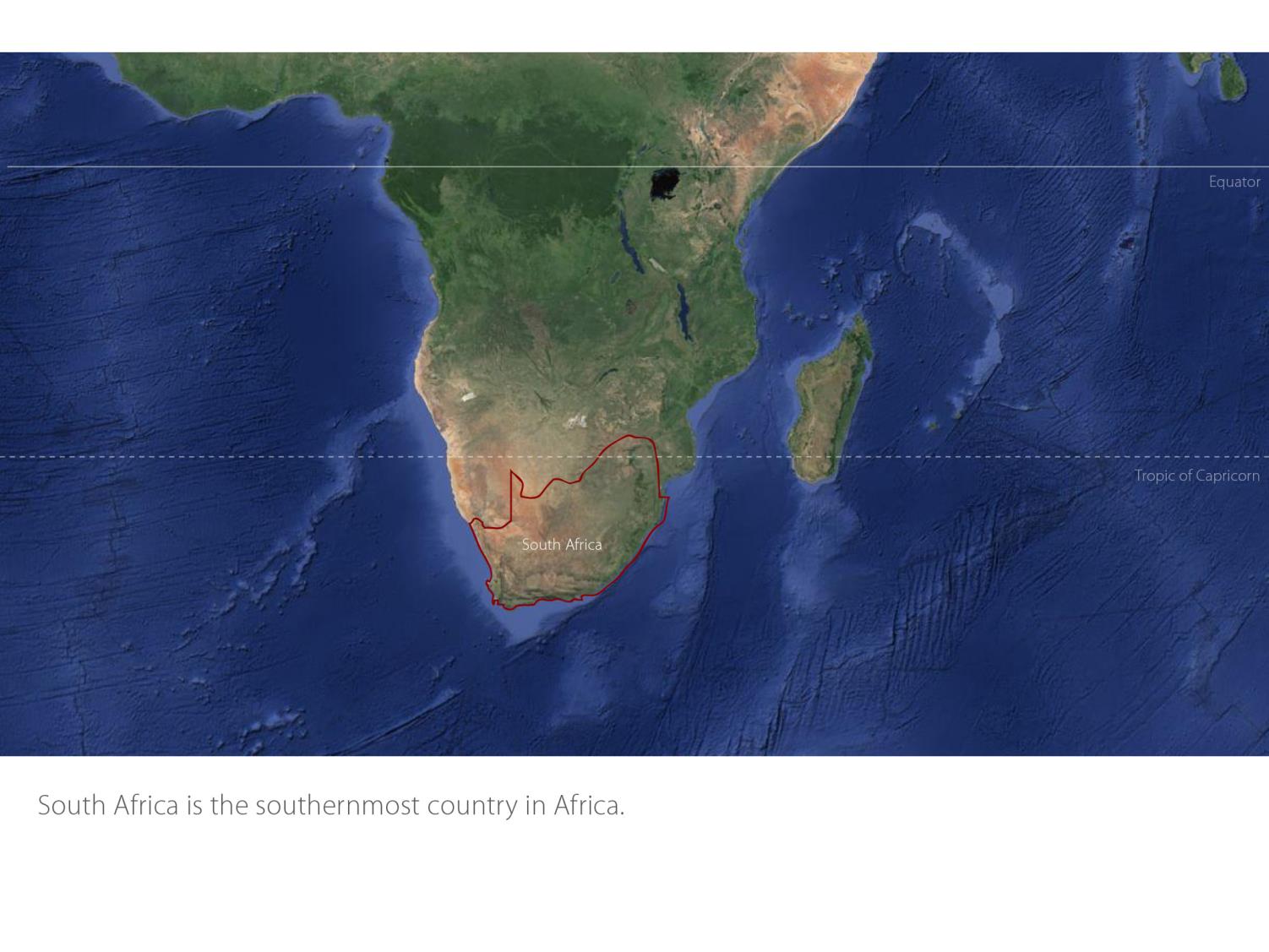 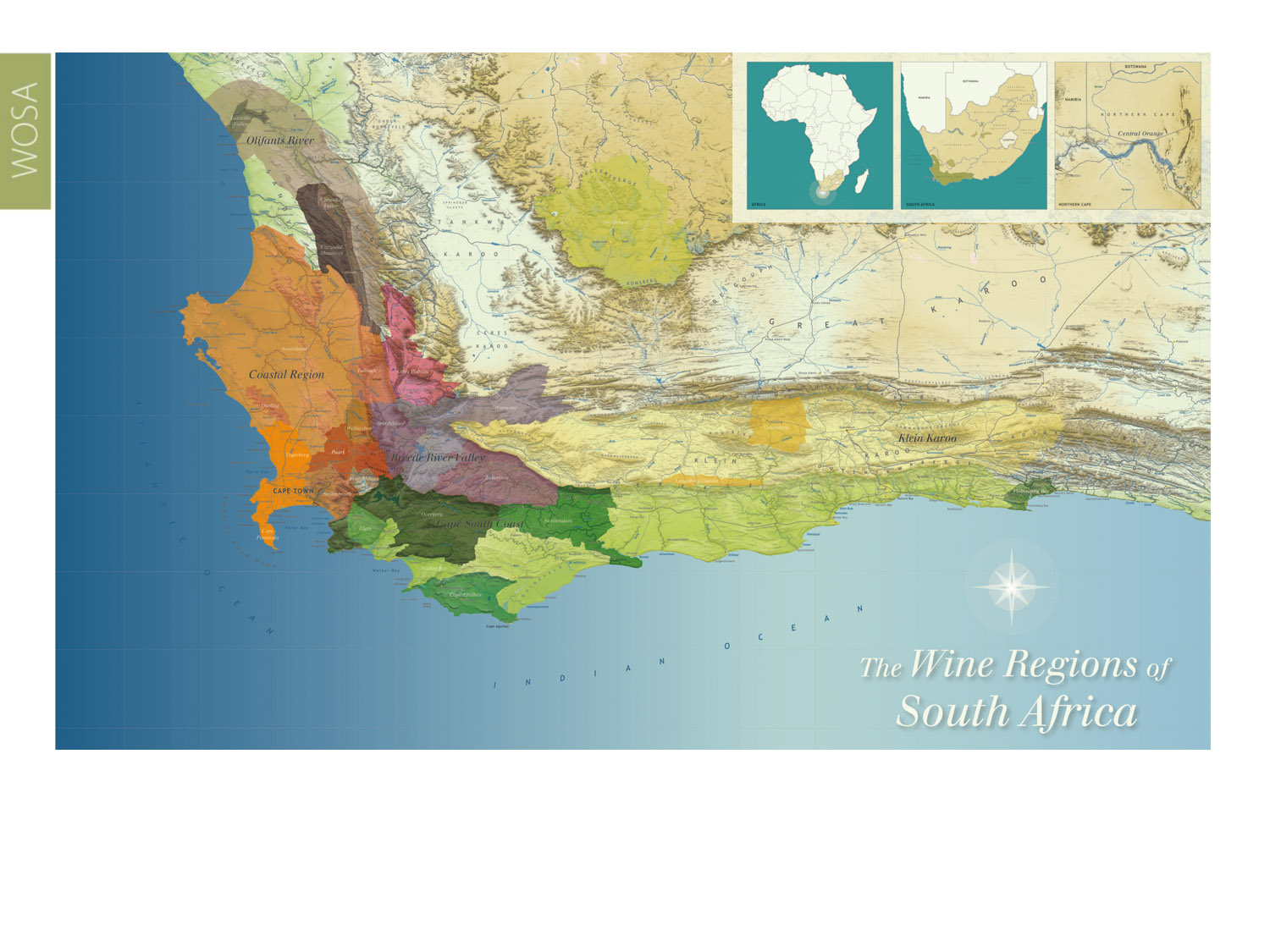 Our winelands are located at the very tip of South Africa.
Klein Karoo
Klein Karoo
Region: Klein Karoo
Districts: Calitzdorp Langeberg-Garcia

Wards: Cango ValleyGroenfontein
Koo Plateau
MontaguOuteniquaTradouwTradouw HighlandsUpper Langkloof
Klein Karoo
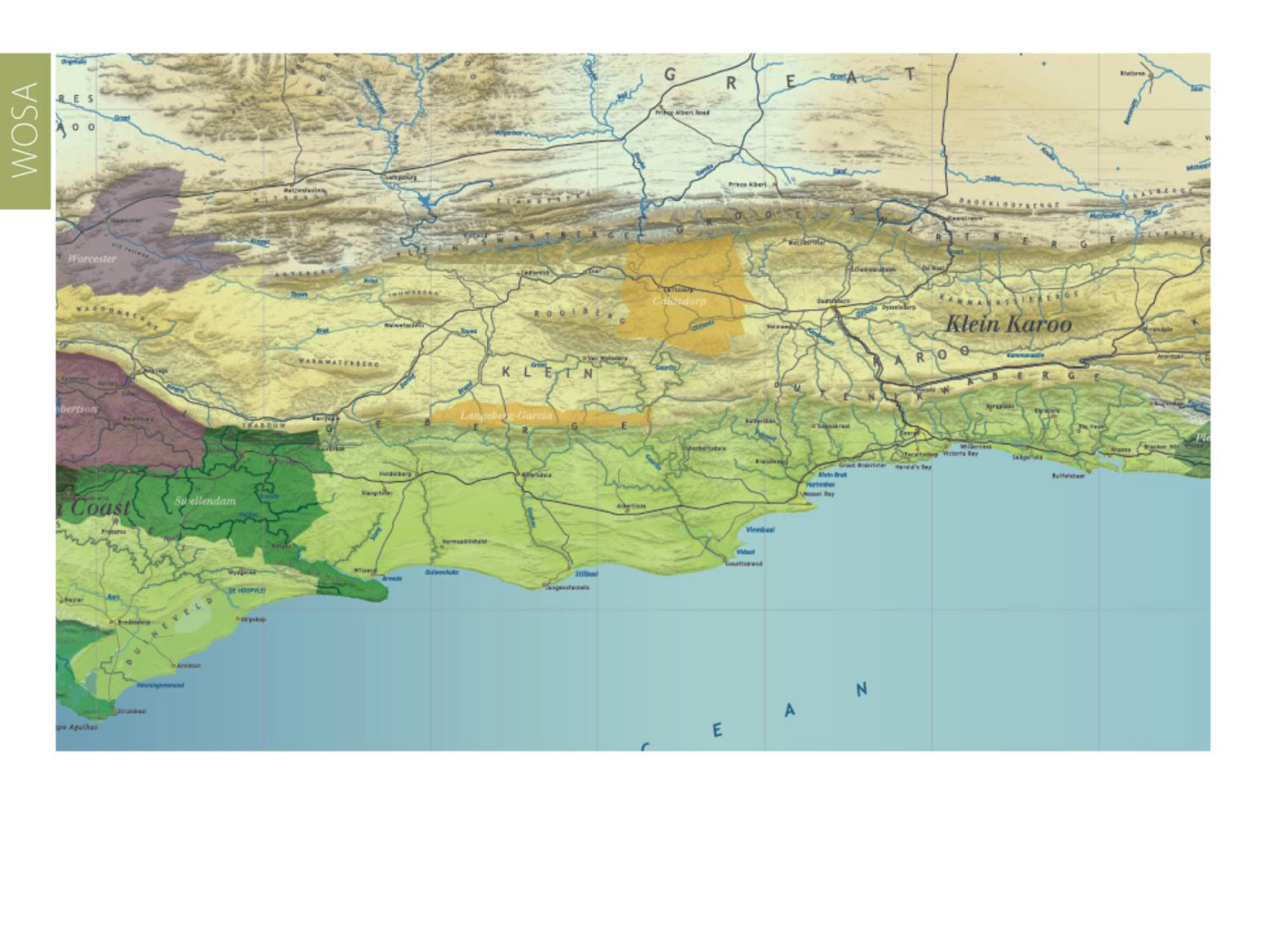 The 300 km long Klein Karoo region stretches all along the well-known R62 scenic route, from Montagu via higher-lying, cooler Barrydale towards Calitzdorp, Ladismith, Oudtshoorn and Herold in the Outeniqua mountains, making it the longest wine route in South Africa.
Klein Karoo
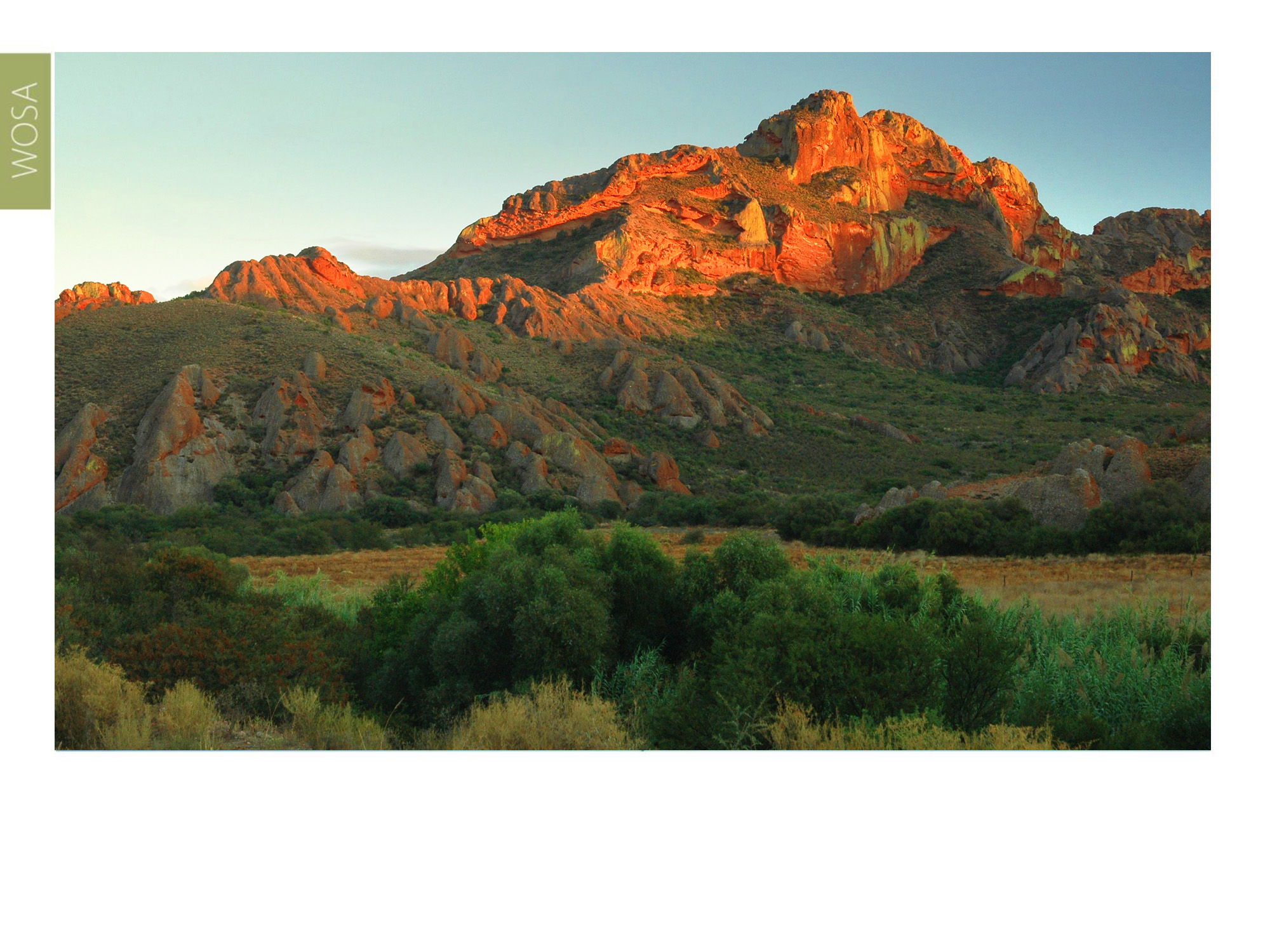 The Klein Karoo region is a unique and exceptionally diverse part of the Succulent Karoo Biome, encompassing diverging landscapes, climate, soils, flora and fauna.
Klein Karoo
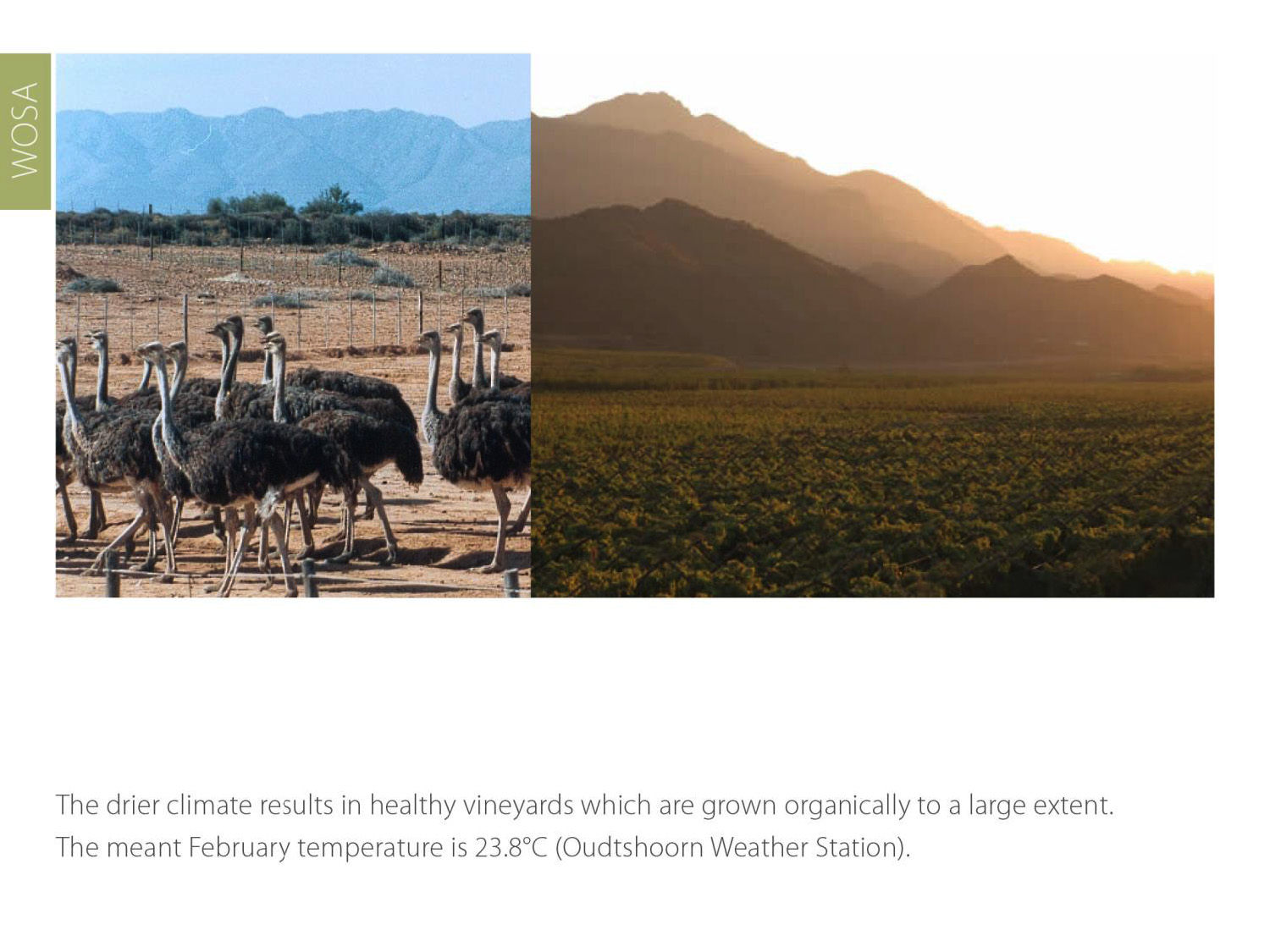 The drier climate results in healthy vineyards which are grown organically to a large extent. The mean February temperature is 23.1⁰C (Montagu) and the rainfall averages 200 mm per year.
Klein Karoo
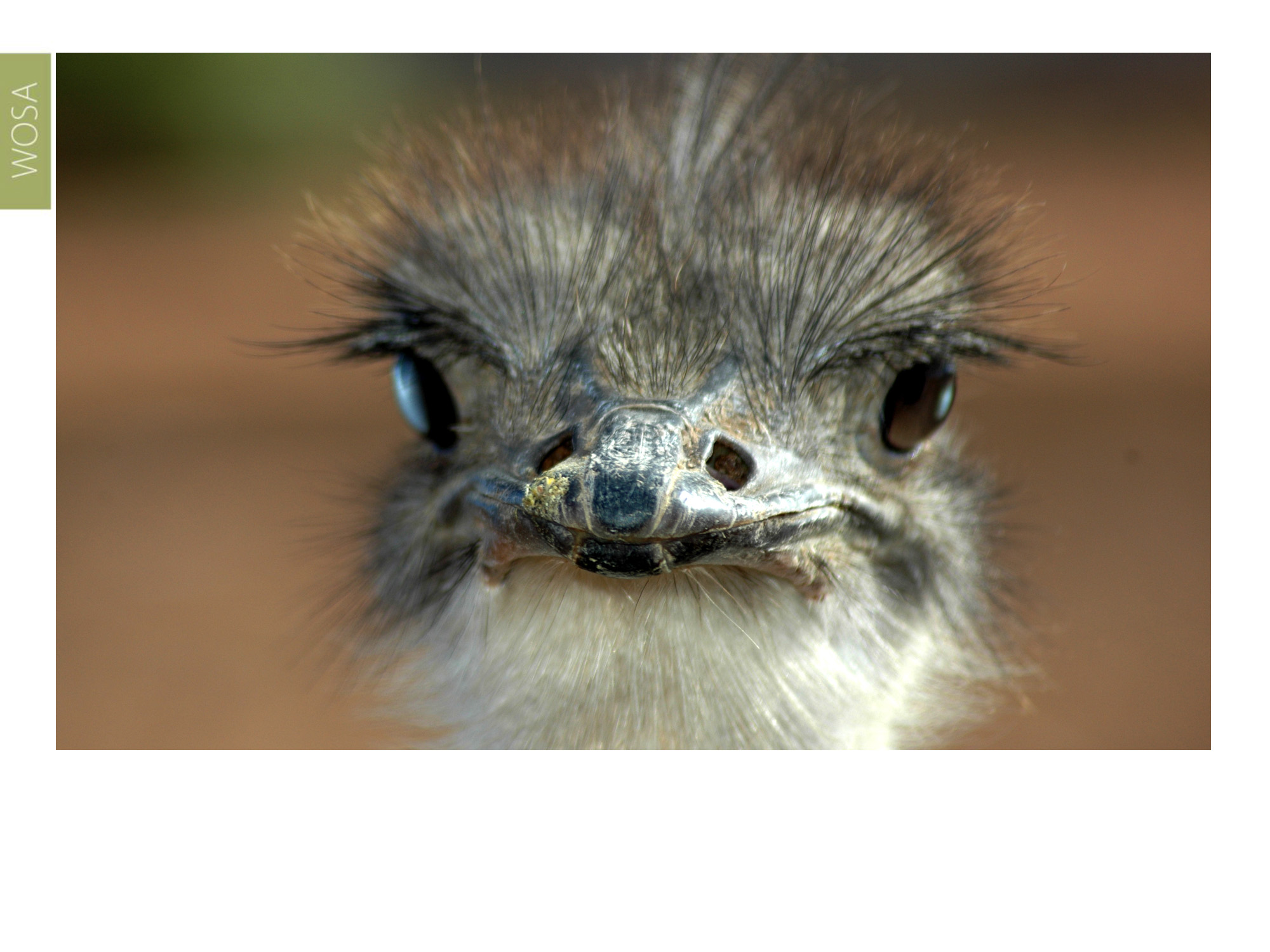 The Klein Karoo is first and foremost an agricultural region. Regional products are diverse and include the production of hops (80% of the total South African production), ostrich-related products (77% of the country’s total production) and fruit.
Klein Karoo
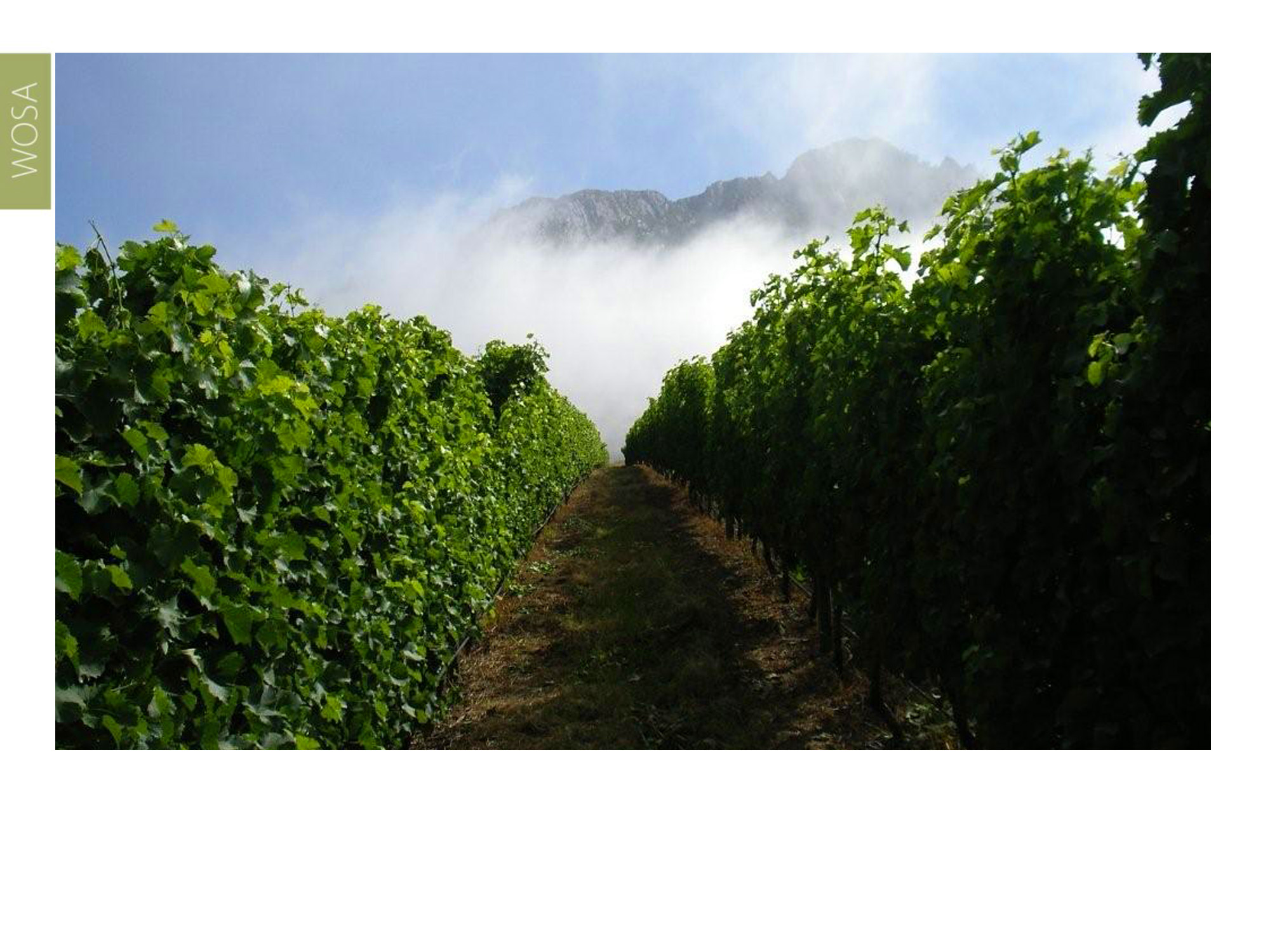 There are only 2 097 hectares of vines in the Klein Karoo, comprising 22% red-wine and 78% white-wine grape varieties. The Klein Karoo yields approximately 31 739 tons of grapes and produces 18 million litres of wine per year, just 2.3% of the country’s total wine production.
Klein Karoo
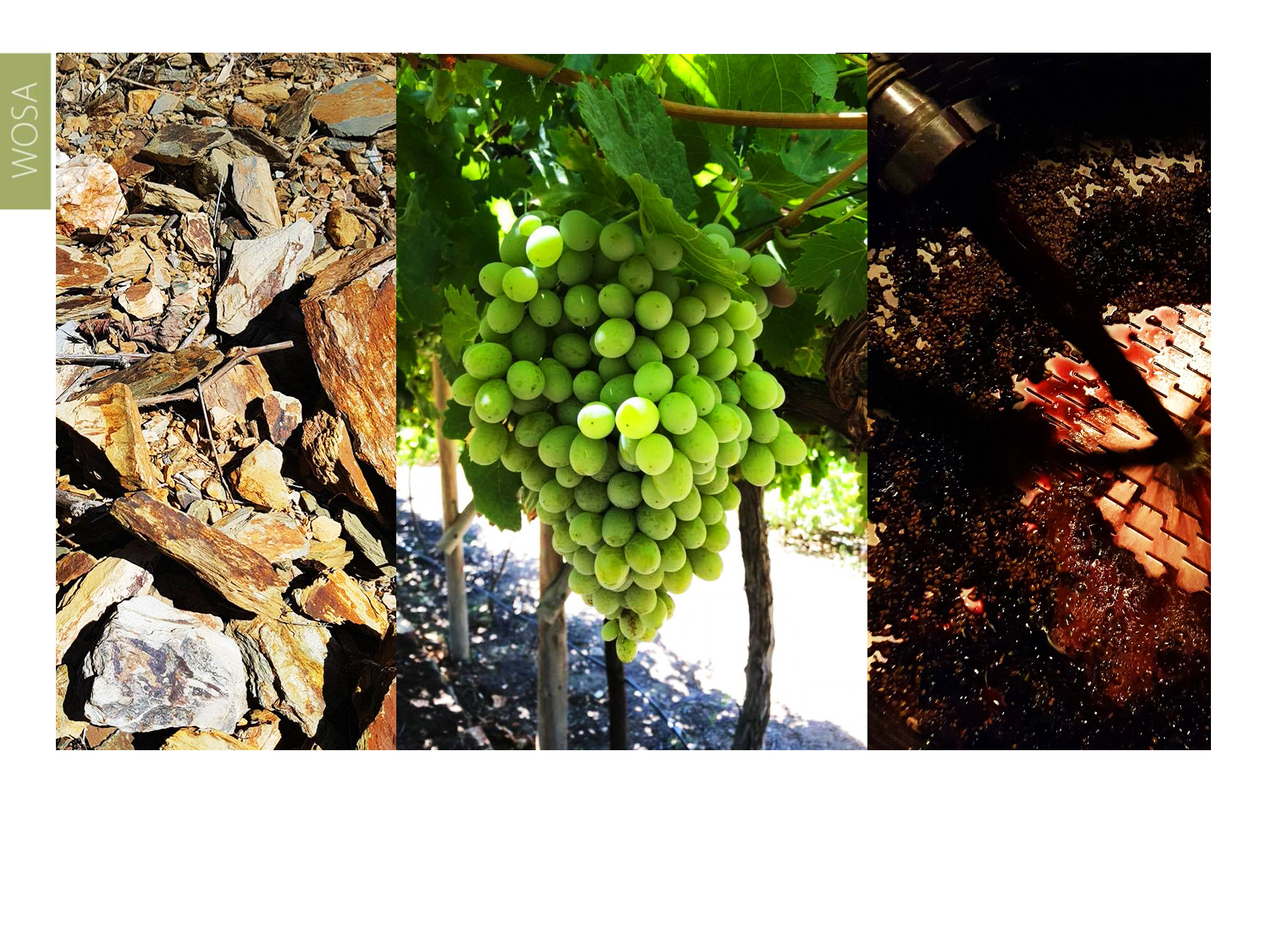 This area is known for relative extremes when it comes to soil and climate, resulting in diverse terroir and an exciting selection of different wine styles.
Klein Karoo
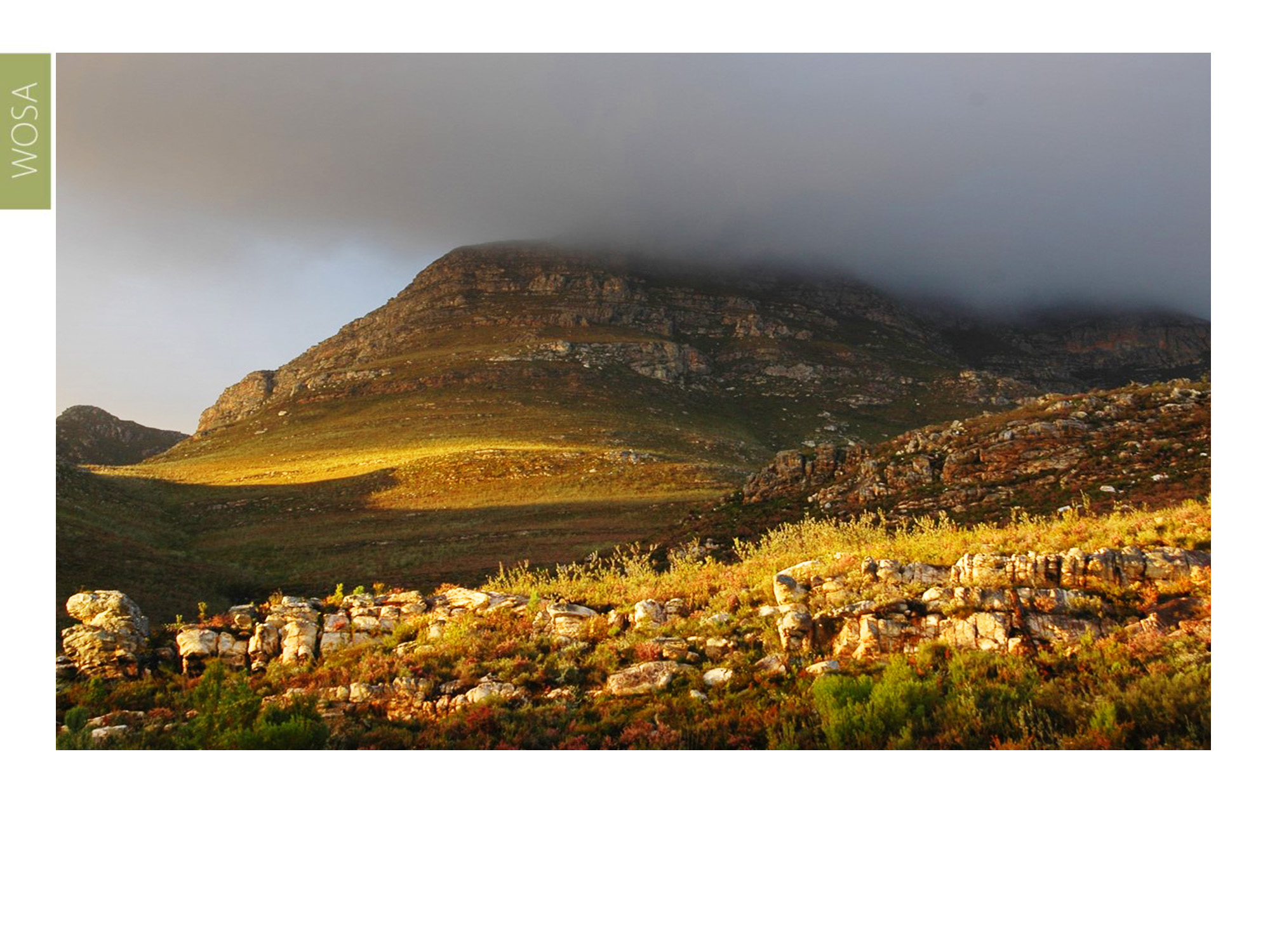 It is interesting to note that some of the highest mountain peaks in the Western Cape enclose this region. Winter rains and snow form an important part in the life cycle of the vineyard, and the region has great potential for growth.
Klein Karoo
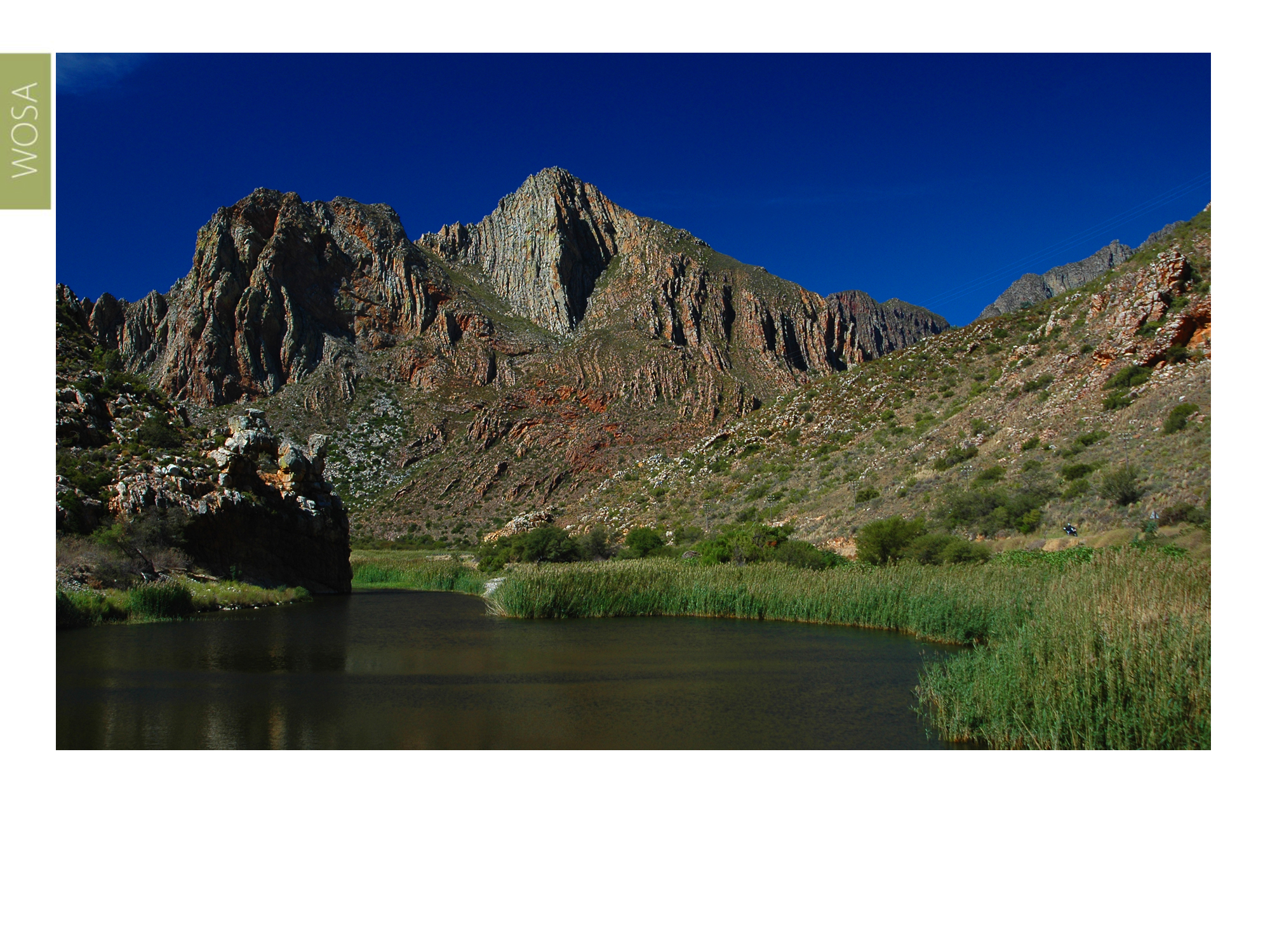 These mountains form part of the Cape fold belt and consist mainly of Table Mountain sandstone, while most of the Klein Karoo forms part of the Bokkeveld shale grouping, with good water retention and high nutrient properties.
Klein Karoo
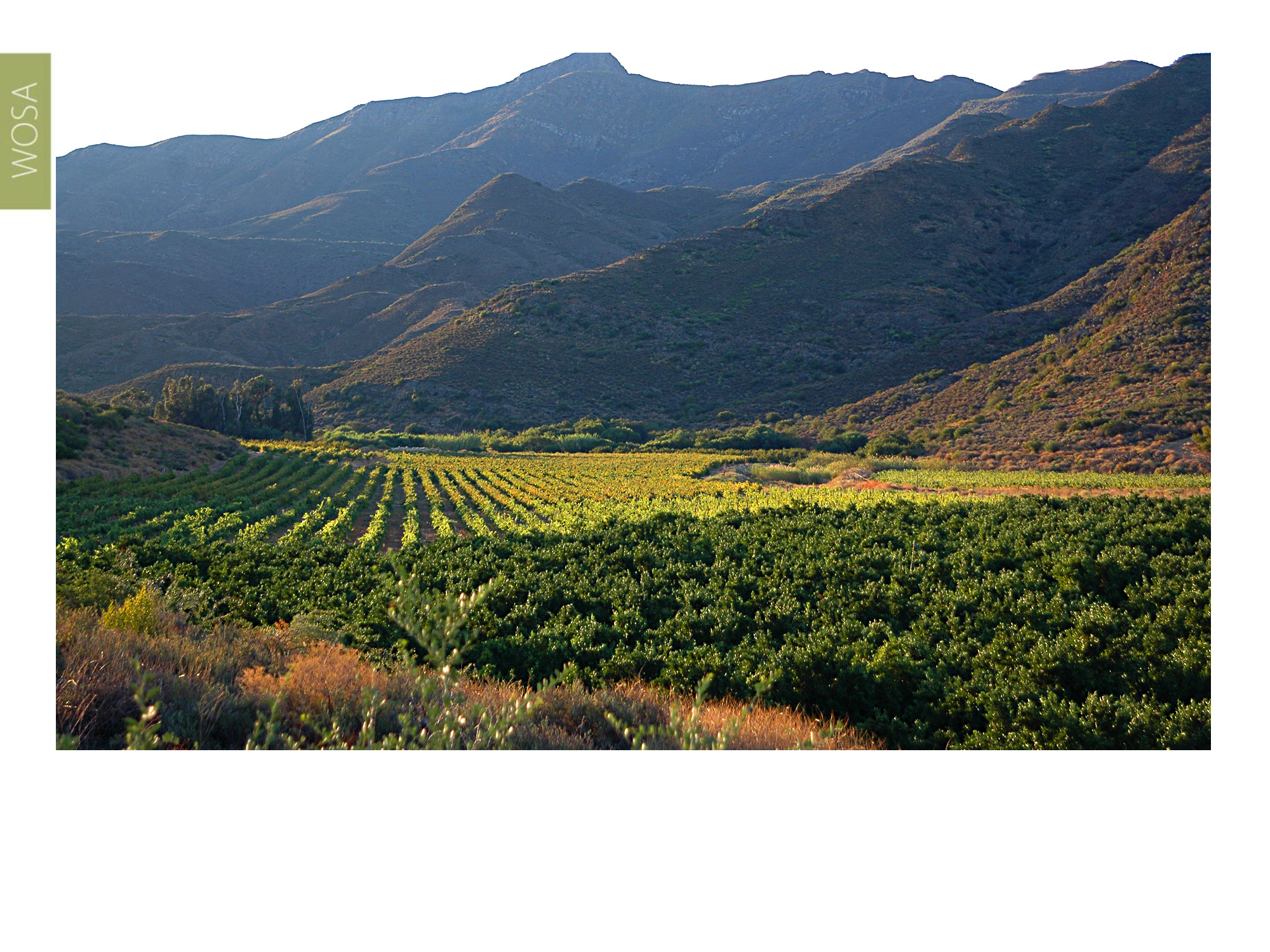 Viticulture takes place as plantings in finger-like kloofs, valleys and riverine sites in a rugged mountainous landscape.
Klein Karoo
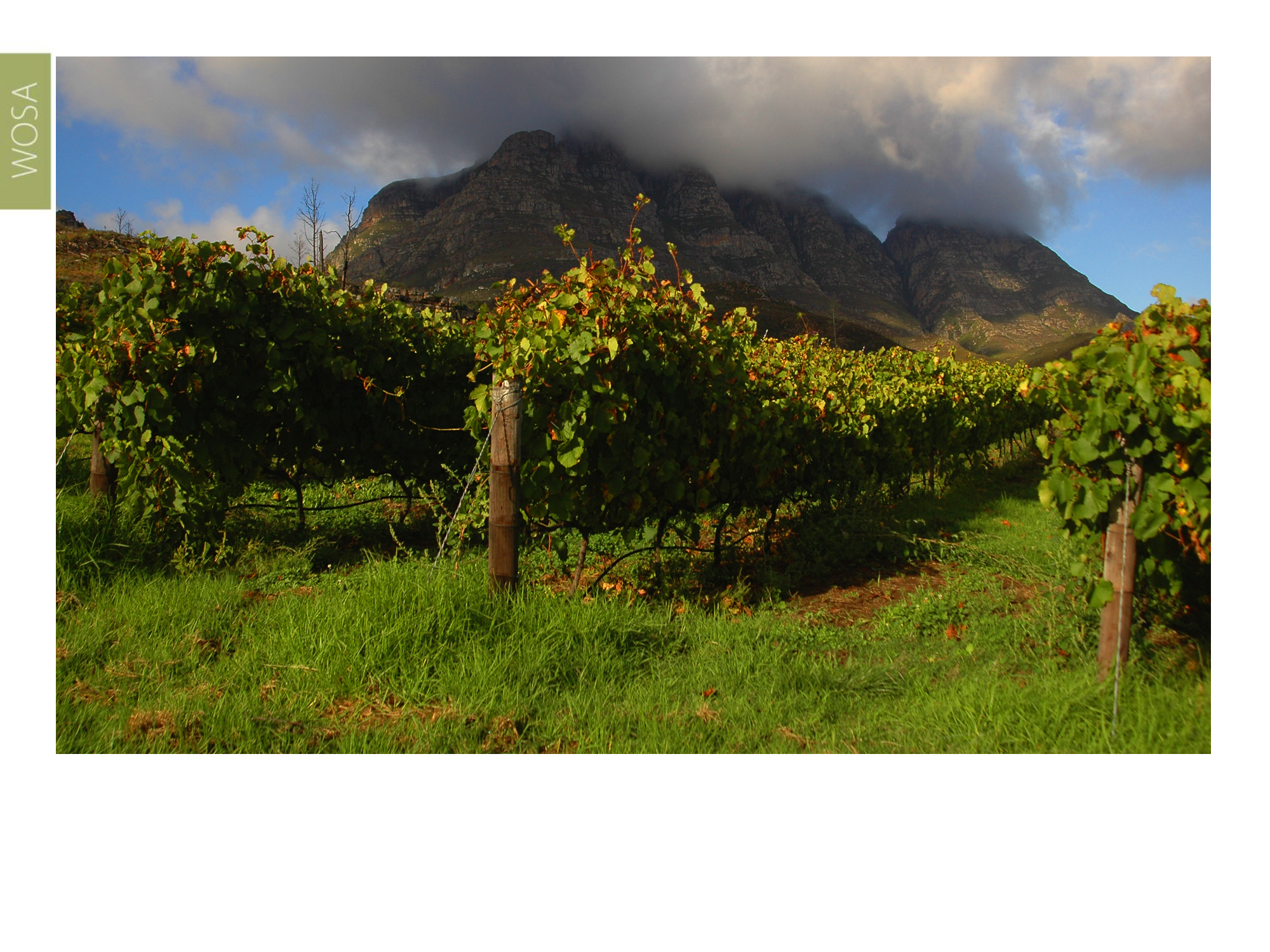 Traditionally plantings took place in valleys on deep alluvial soils derived from sandstone and/or shale, whereas more recent plantings take place on higher lying, cooler positions on skeletal, stony soils, mainly derived from shale.
Klein Karoo
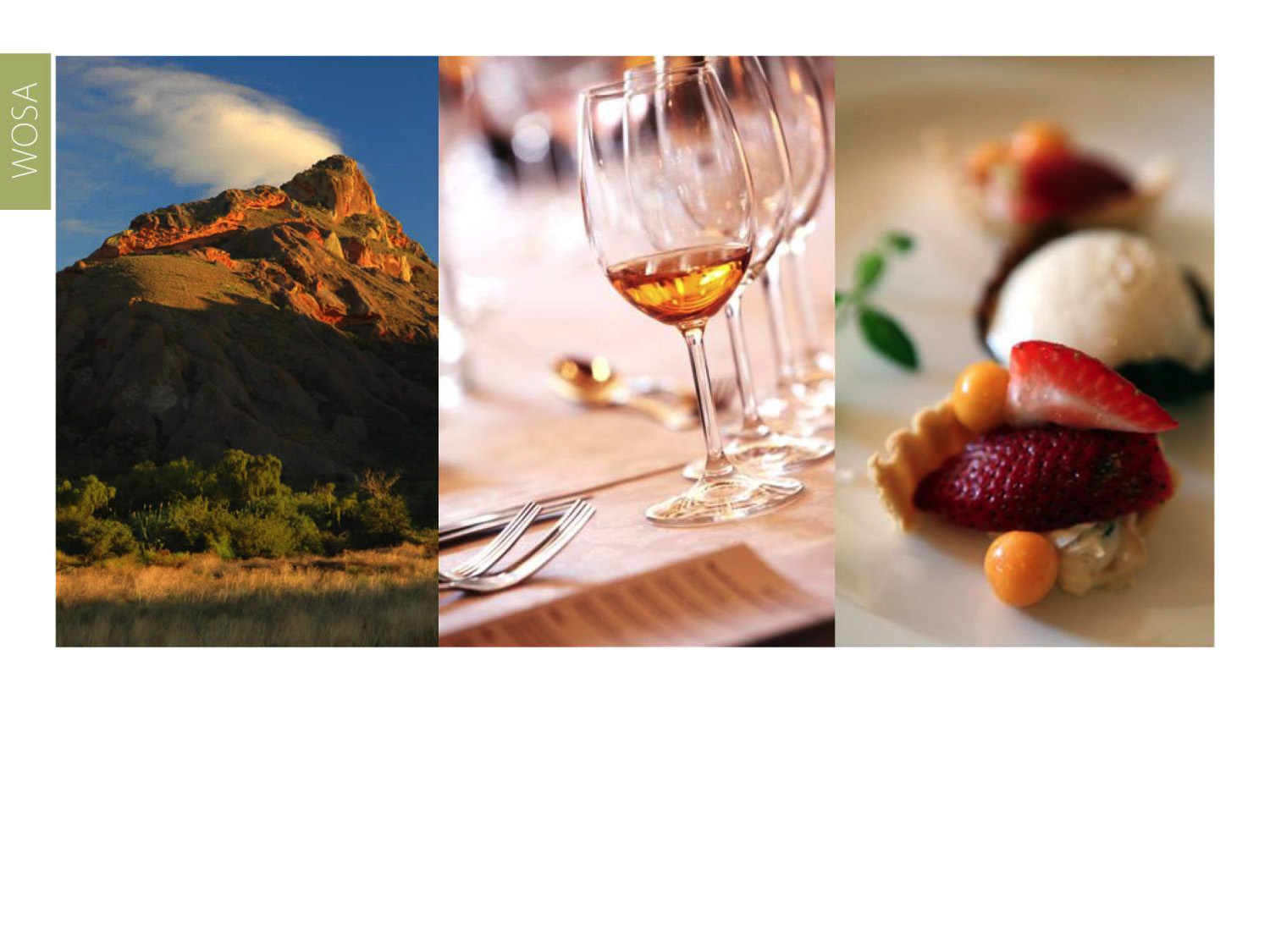 The area is known for its fortified wines, including Muscadel and Port-style wines, but new trends have emerged in the last decade.
Klein Karoo
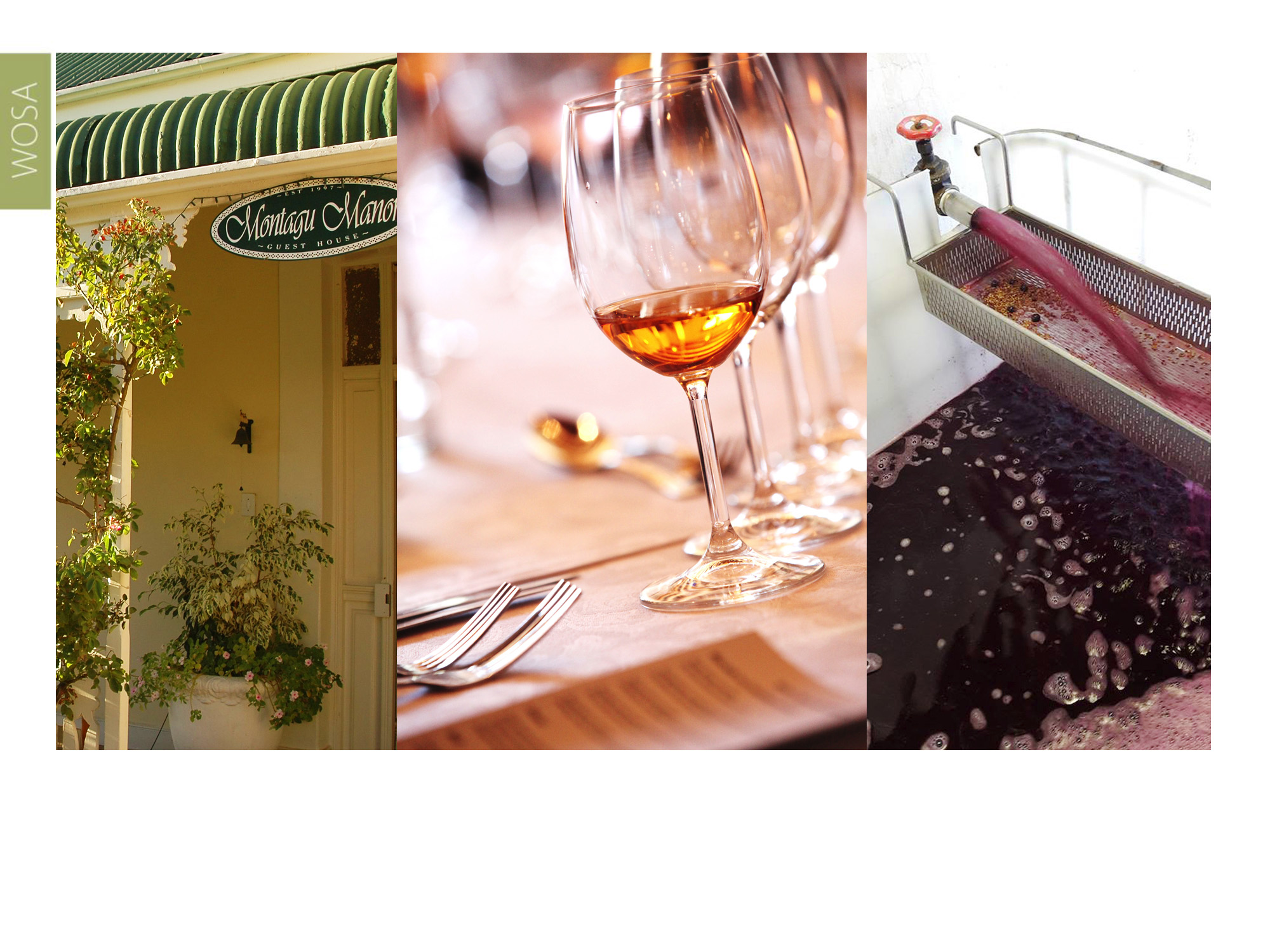 Montagu nestles in the far western corner of the Klein Karoo. The area now boasts some high quality Chenin Blanc and Cabernet Sauvignon vineyards and wines.
Klein Karoo
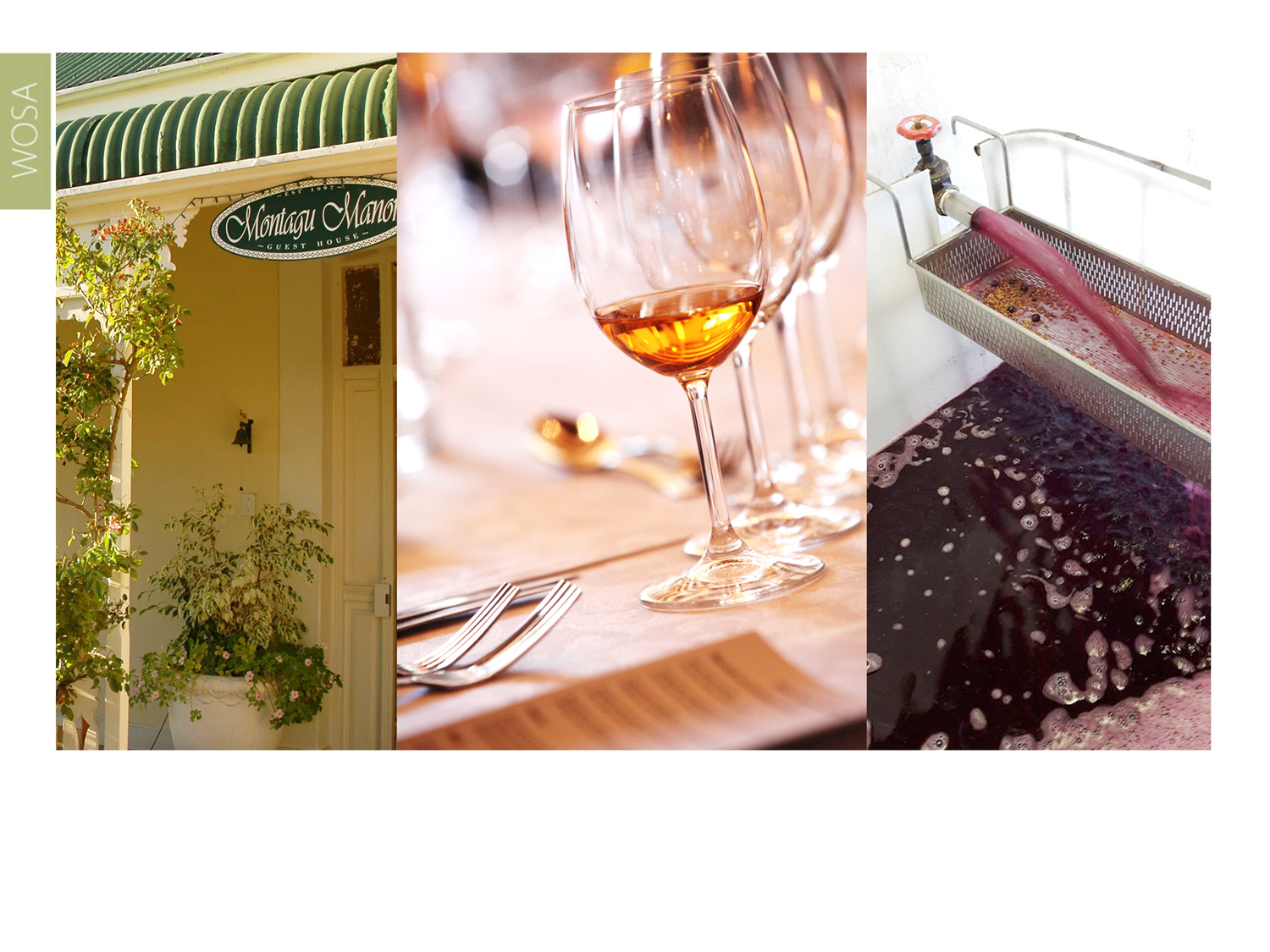 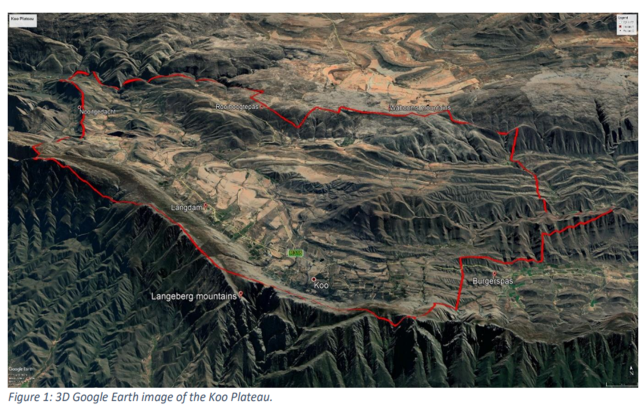 The high-altitude Koo Plateau ward is a unique mountain basin in one of the coldest areas in the Western Cape. Snowfall in the basin in winter is a common occurrence, as well as frost in lower-lying positions.
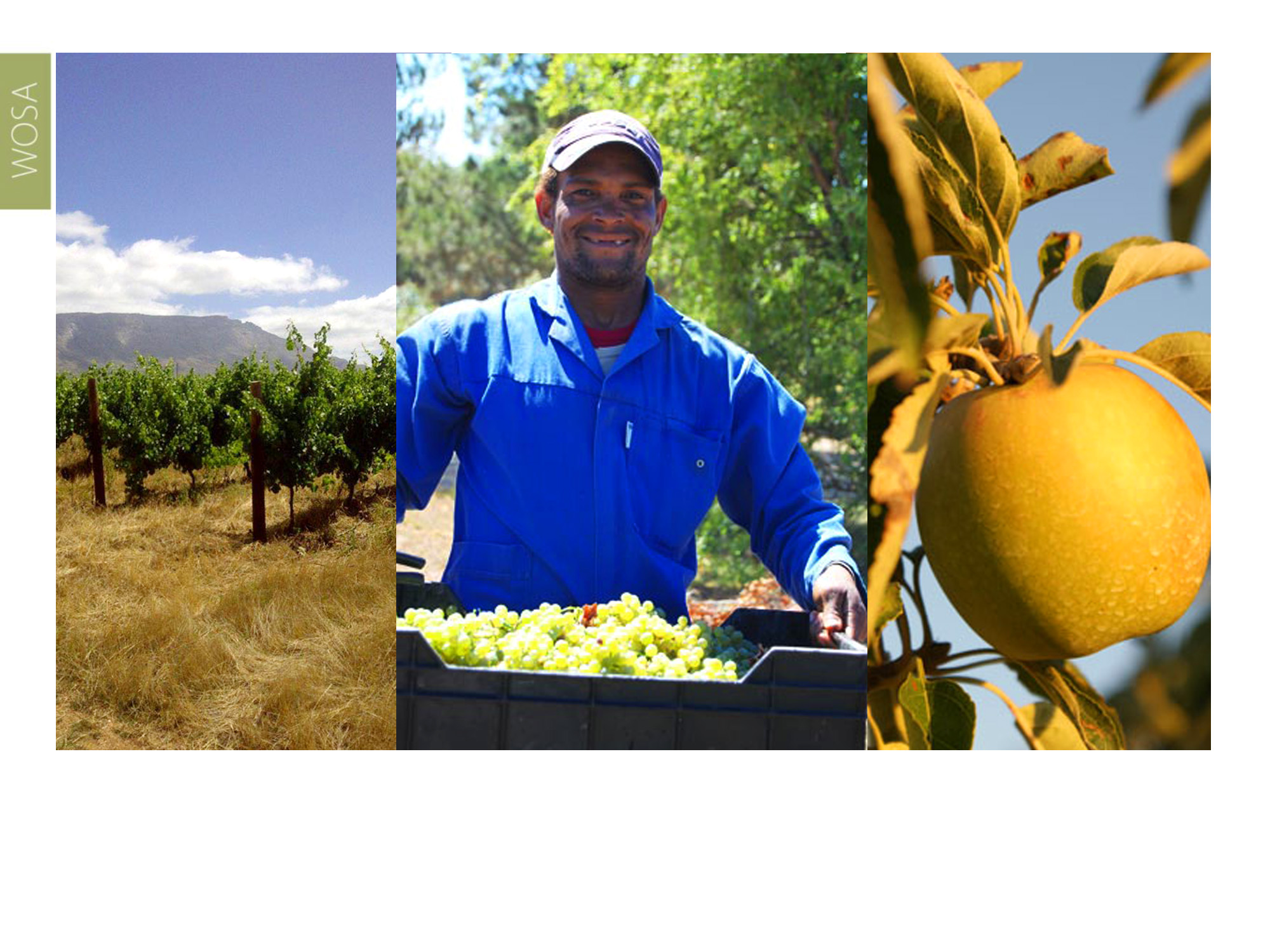 Moving eastward along the R62 you will find the cool-climate Tradouw Highlands ward on a plateau overlooking the Langeberg mountains. Export apples and pears are produced here alongside Sauvignon Blanc and Shiraz.
Klein Karoo
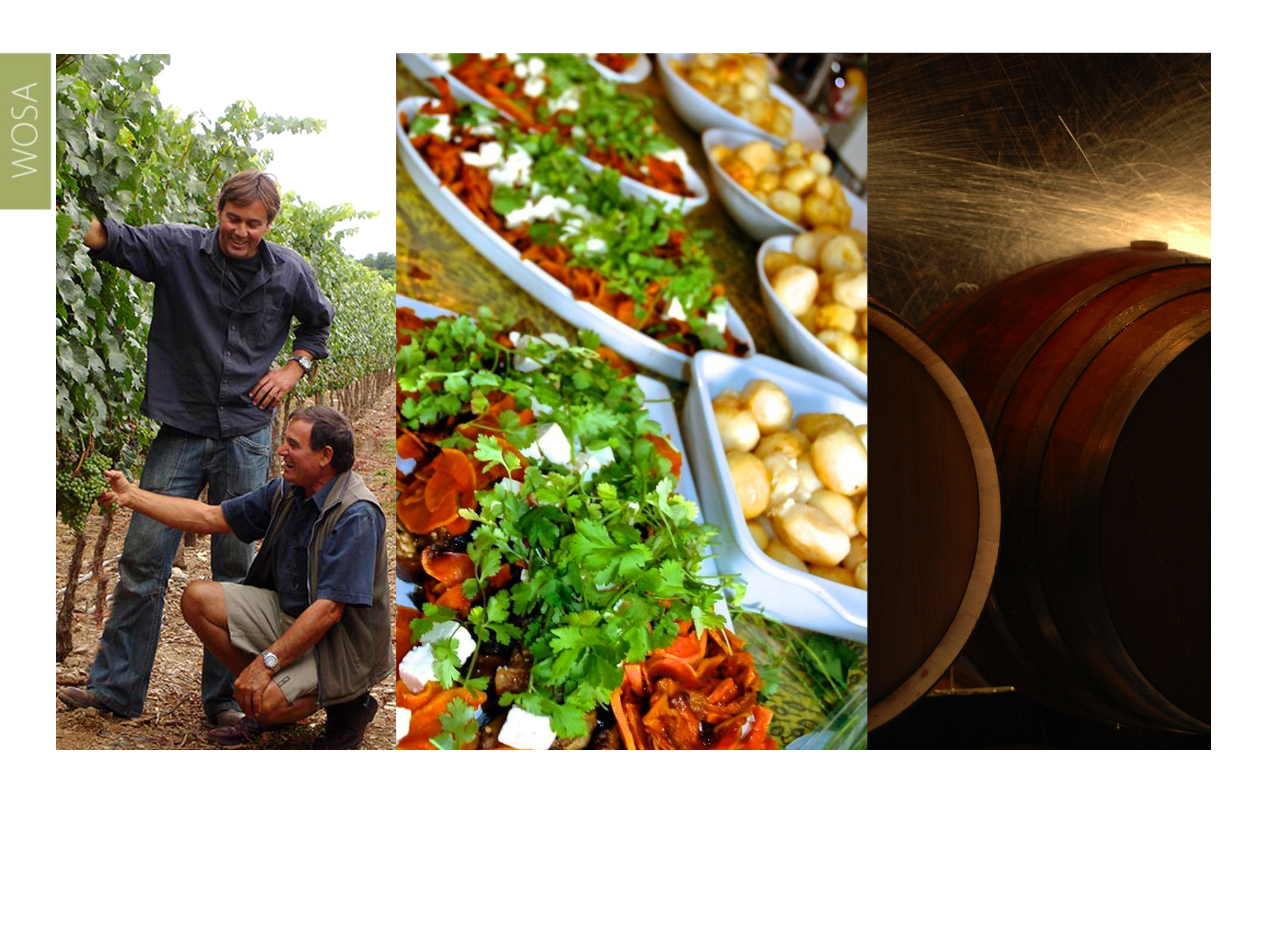 Closer to the town of Barrydale is another ward, Tradouw. Low night temperatures allow for the crafting of premium wines, especially Chardonnay and Cabernet Franc.
Klein Karoo
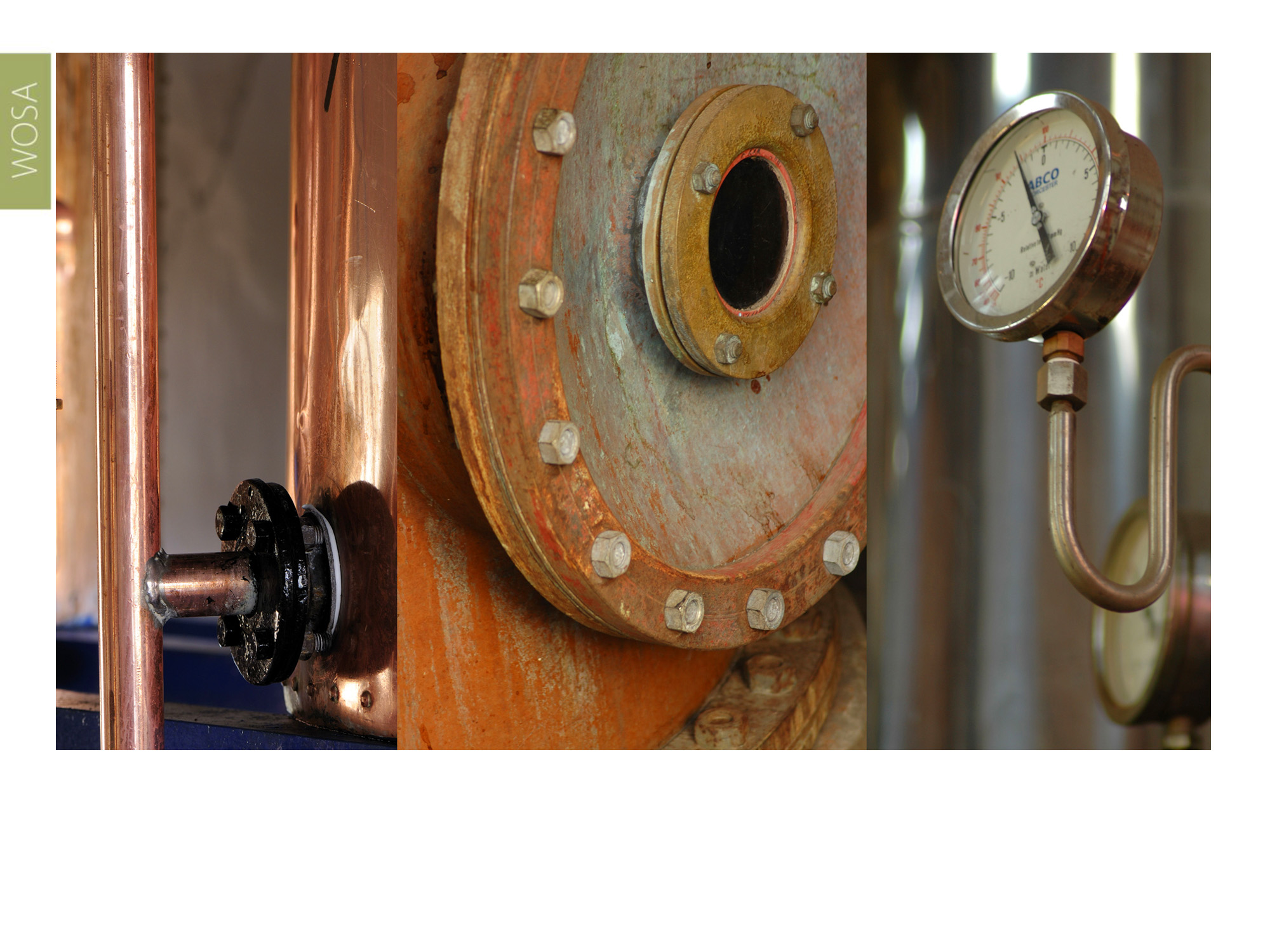 To add to the diversity of the Klein Karoo, the region is also known for its award-winning potstill brandies and other distilled products. Barrydale and Ladismith are renowned for their world-class brandies.
Klein Karoo
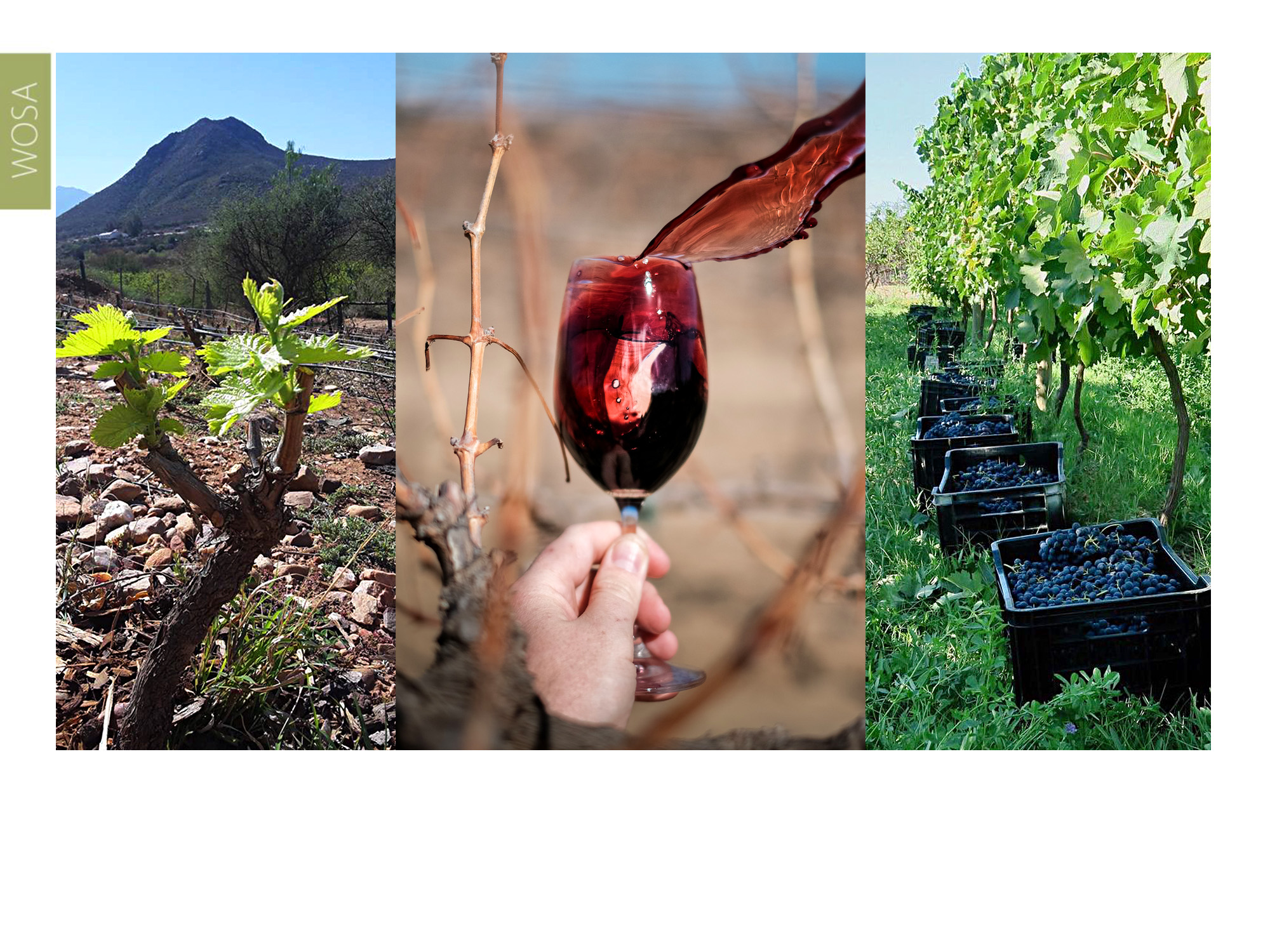 Calitzdorp has a dry, continental climate, with many similarities to the climate of the Douro Valley in Portugal with its warm days and cool nights. Here you’ll find plantings of Touriga Nacional, Tinta Barocca and other Portuguese grape varieties. Excellent quality red and white wines are being made from these varieties, as well as some of South Africa’s most iconic port-style wines.
Klein Karoo
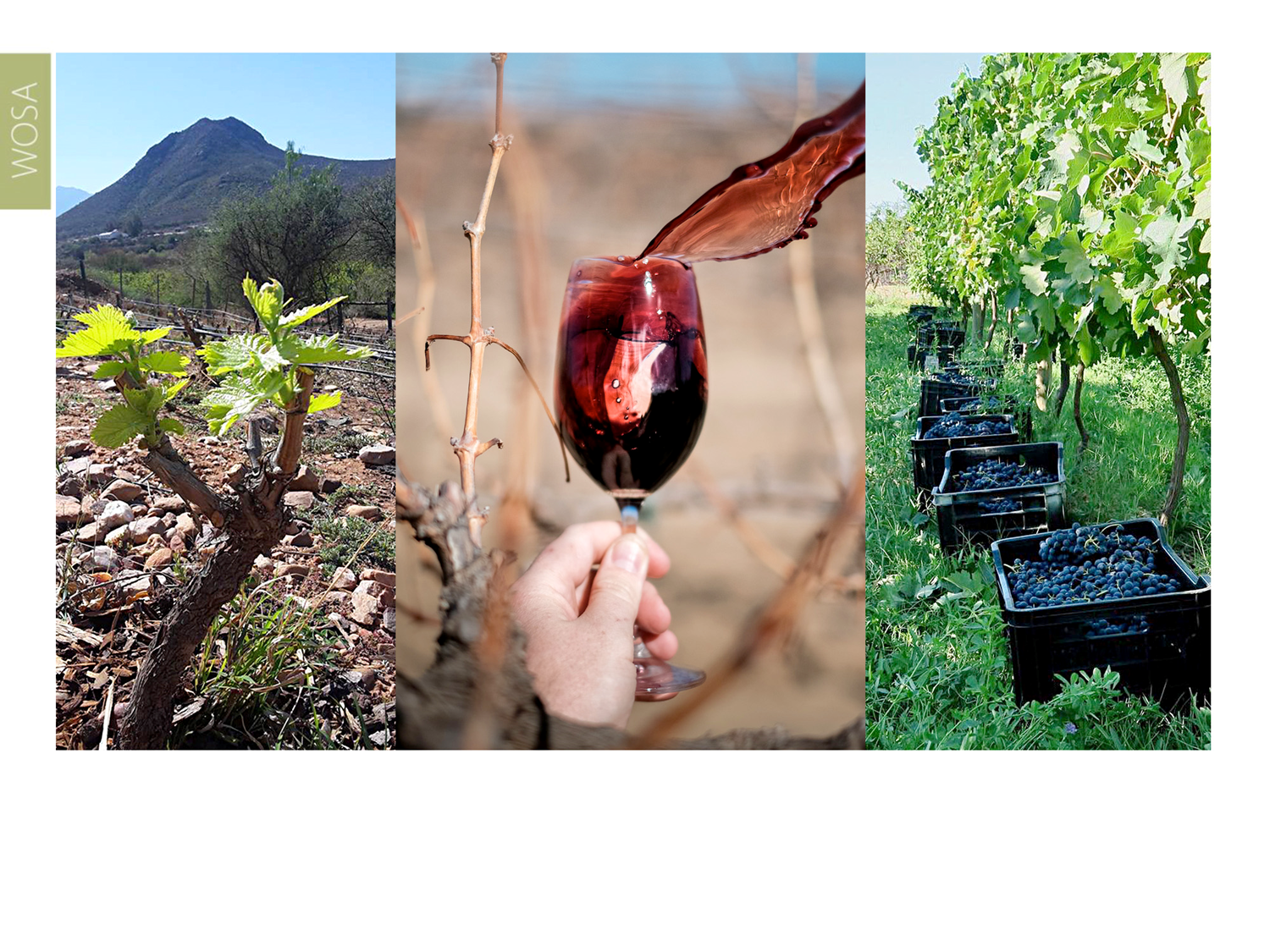 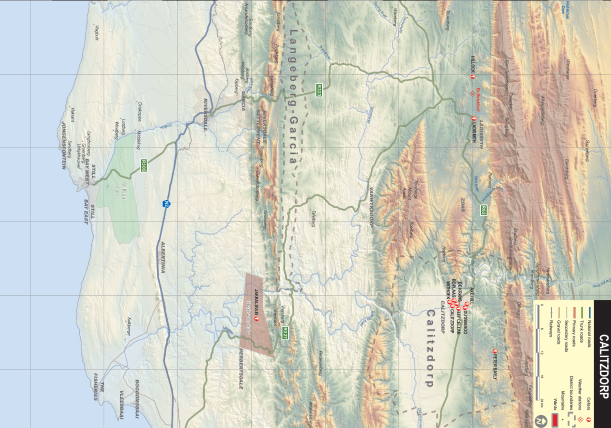 The Groenfontein ward is a higher lying foothill with a deep ravine landscape that borders on the Calitzdorp district to the north. The ward is situated 280–930 m above sea level with vineyards in valleys mostly 340–440 m above sea level. The geology is relatively homogeneous and consists of greywacke and shale.
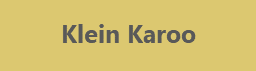 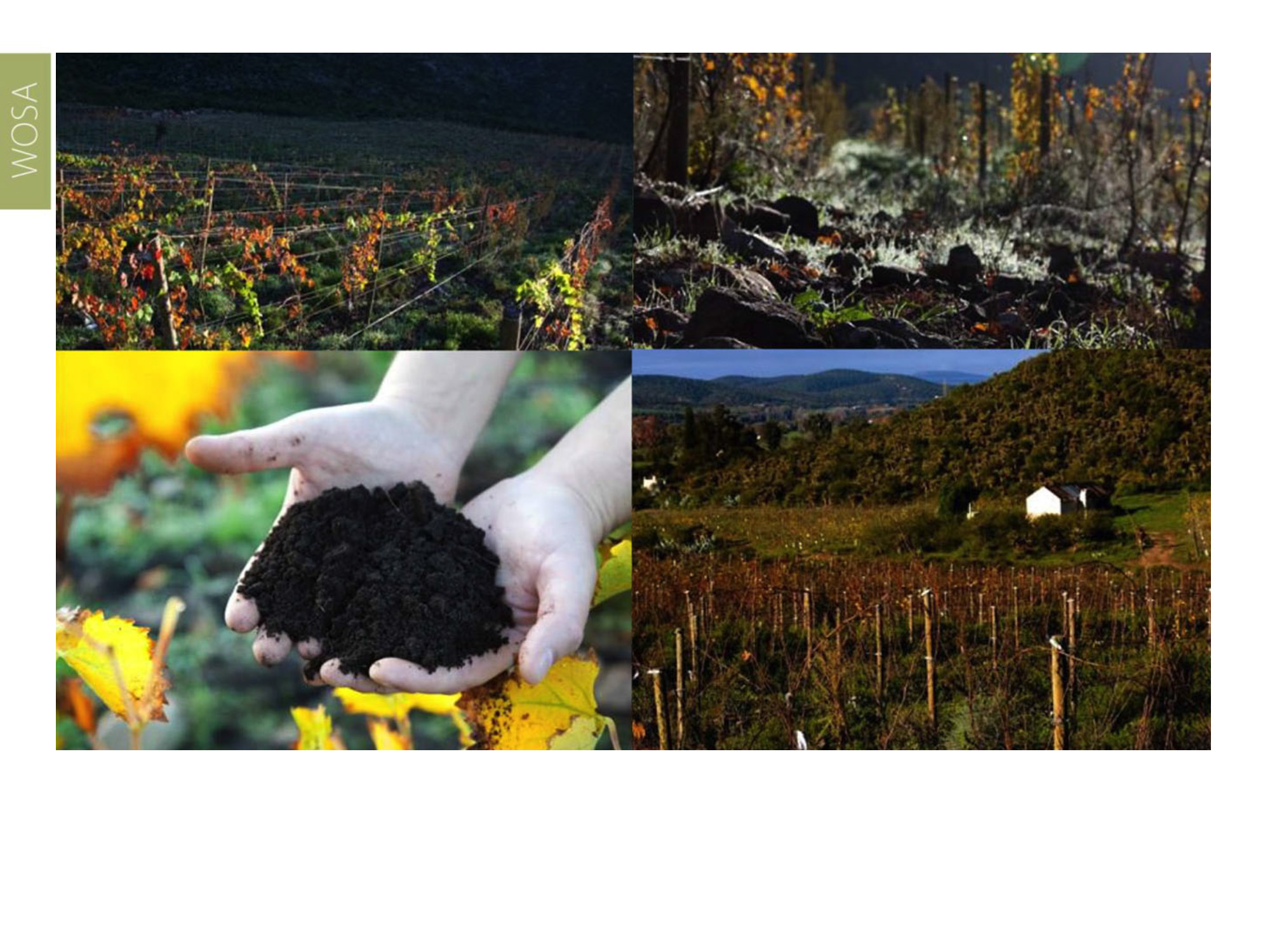 Vineyards in the Cango Valley ward near Oudtshoorn are planted on some of South Africa’s oldest soils, formed more than 540 million years ago. Here the focus is on Mediterranean varieties suited to the continental climate. These include Shiraz, Viognier, Mourvèdre, Grenache Noir and the native Pinotage.
Klein Karoo
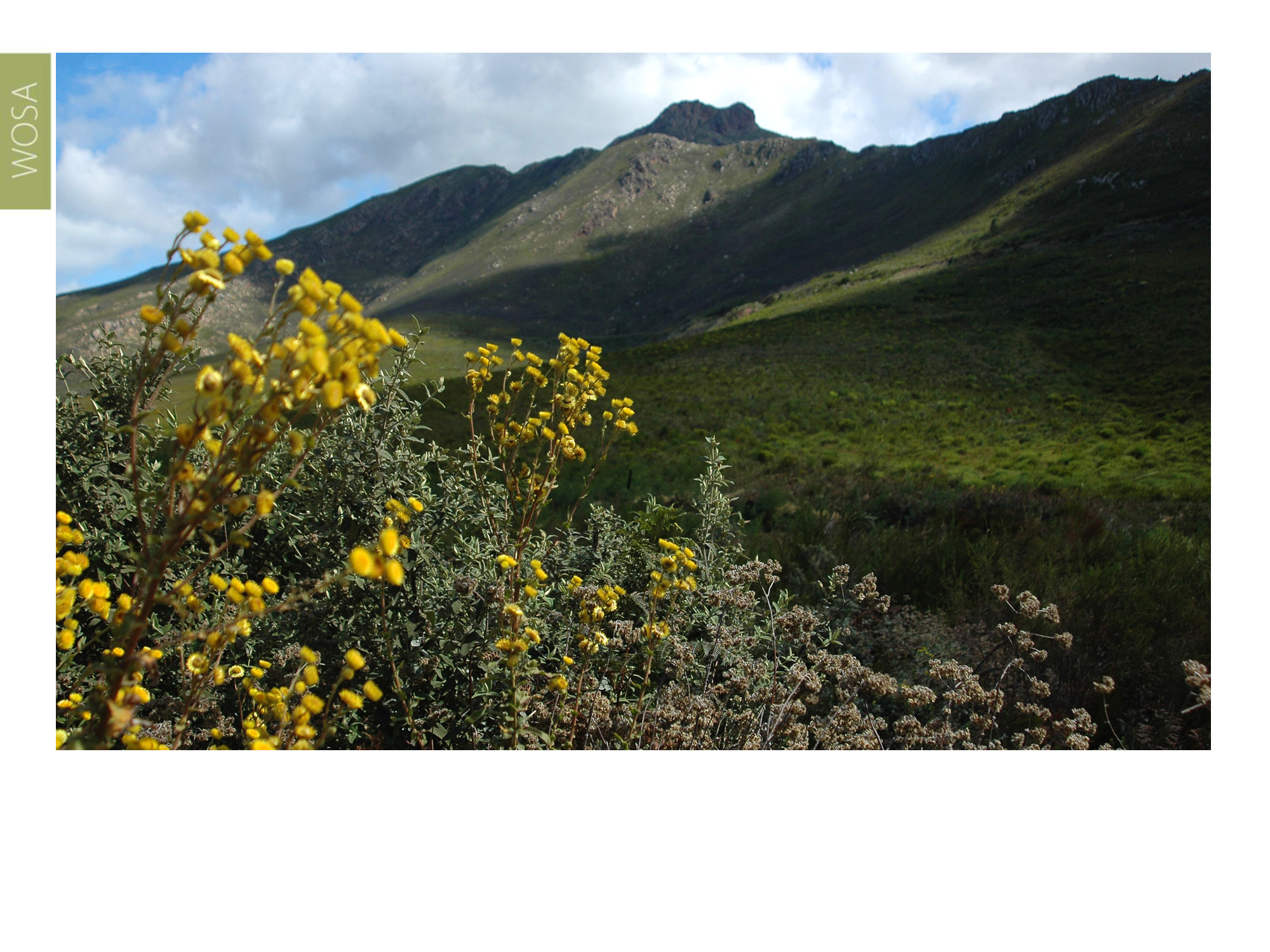 The Outeniqua ward, situated towards the southeast of the Klein Karoo region, is about 10 kilometres from the Indian Ocean and vineyards are planted between 500–700m above sea level on the northern side of the Outeniqua mountains. Soils here are a mixture of sandstone, clay and a high amount of iron ferricrete lower down the mountain.
Klein Karoo
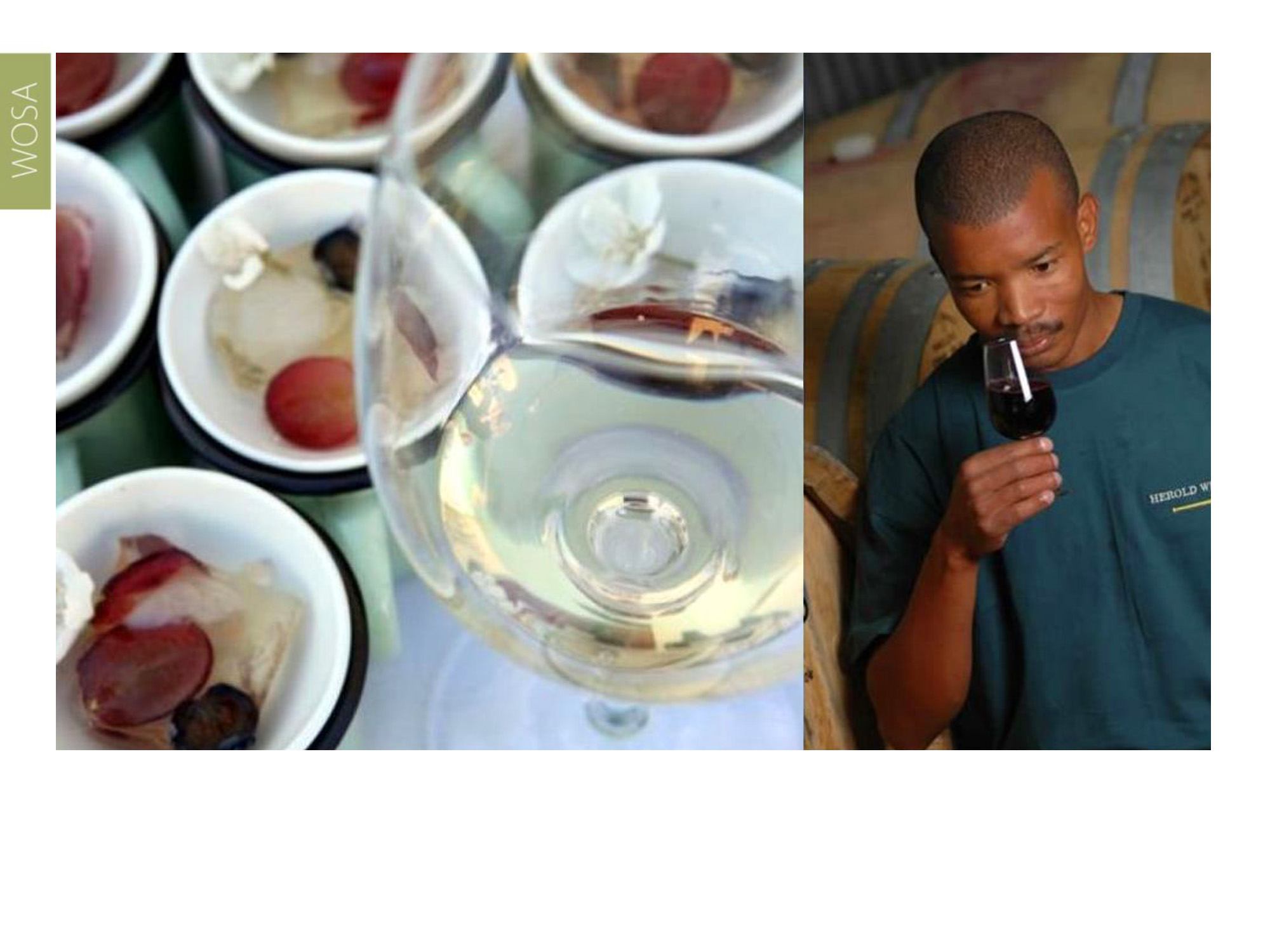 This area experiences a higher rainfall than the rest of the region and the cooler climate, which ensures very slow ripening, is perfect for Chardonnay, Riesling, Sauvignon Blanc and Pinot Noir. The wines from this relatively young ward, which is well-suited for producing cool-climate wines, already show great potential.
Klein Karoo
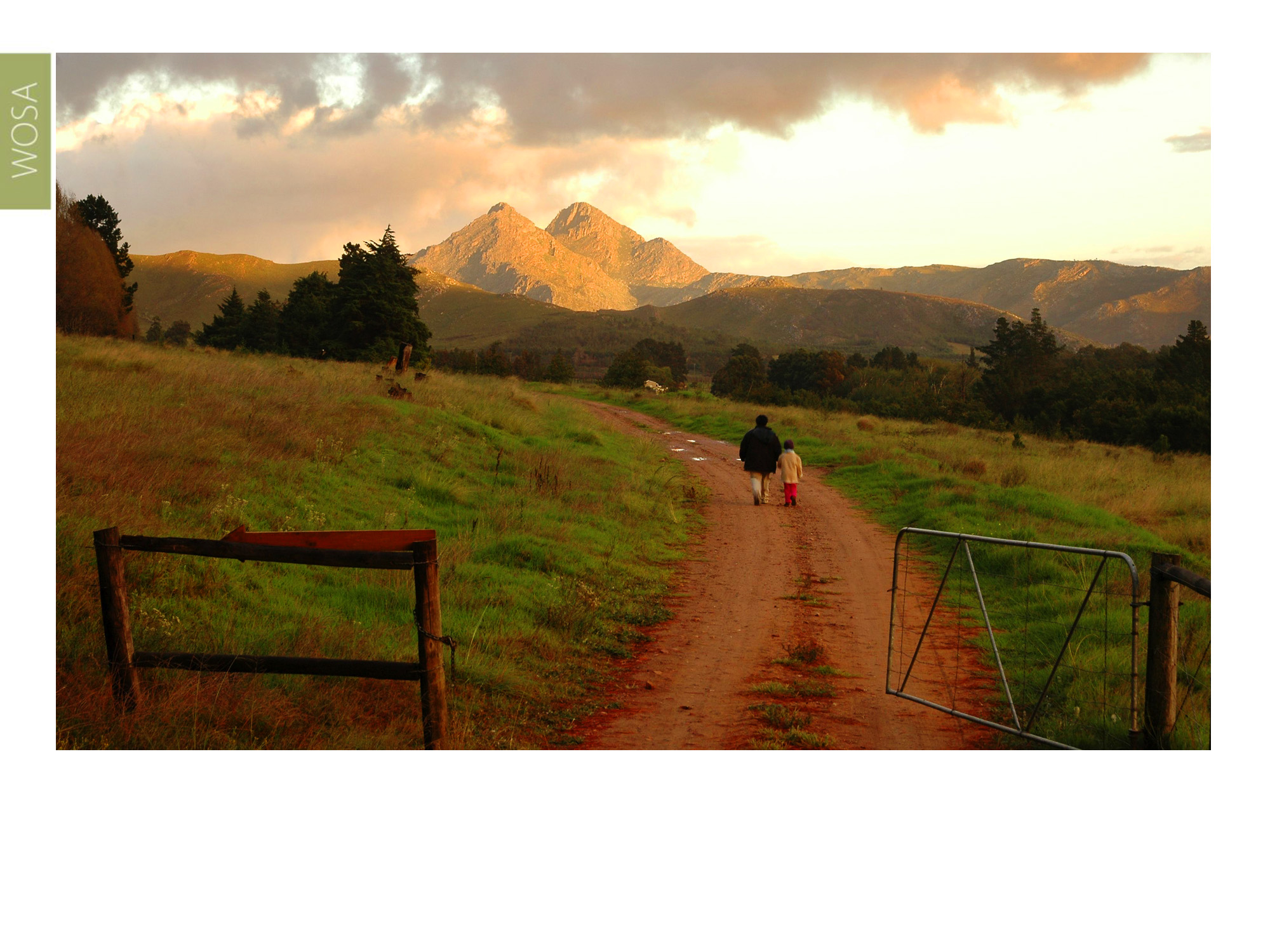 The images used in these presentations have been sourced from various producers, as well as industry and tourism bodies. These presentations are strictly for non-commercial, non-profit, educational purposes only and cannot be reproduced or transmitted in any form or by any means without written permission from Wines of South Africa (WoSA).
The Cape winelands, considered by many to be
the most beautiful in the world, have a network of
diverse and well-run wine routes, affording visitors
a varied and unforgettable experience.
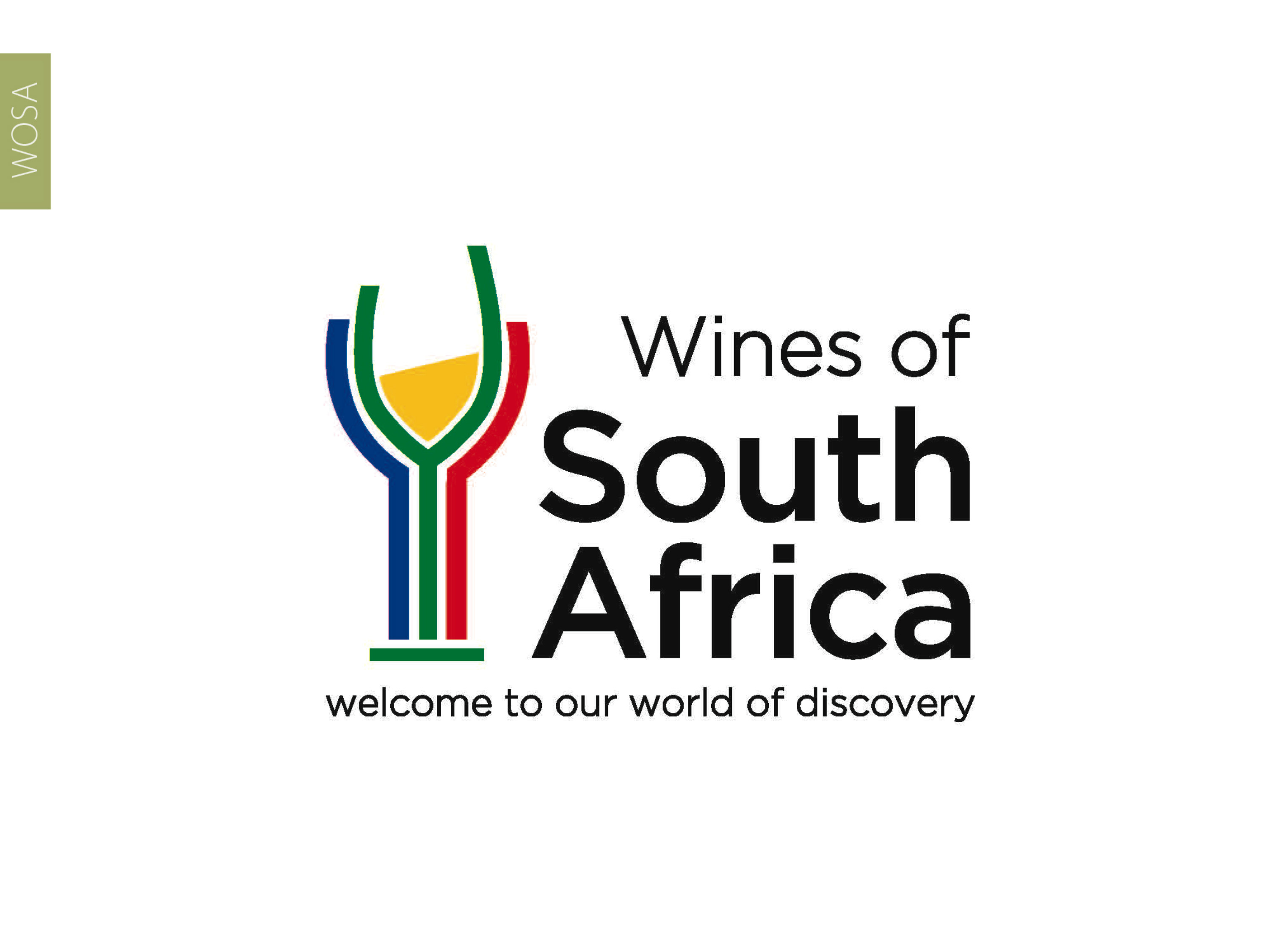 THE END